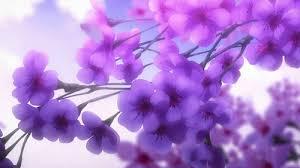 স্বাগতম
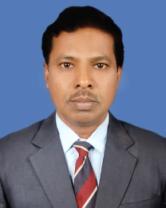 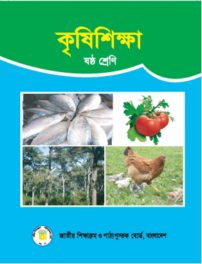 পরিচিতি
মোঃ জাকির হোসেন 
এম.এসসি (গণিত).এম.এড
 প্রধান শিক্ষক
পাথালিয়া কে. এ. উচ্চ বিদ্যালয়
কালিহাতী, টাঙ্গাইল।
 মোবাইল : ০১৭১৬০১৯৯৮০
E-mail : zhossain20@gmail.com
শ্রেণি : ৬ষ্ঠ
বিষয় : কৃষি শিক্ষা
অধ্যায় : পঞ্চম (পাঠ-১)
সময় : ৫০ মিনিট
তারিখ : ০৫/১১/২০১৯ খ্রি.
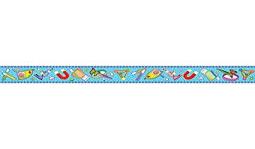 নিচের চিত্রটি লক্ষ করি
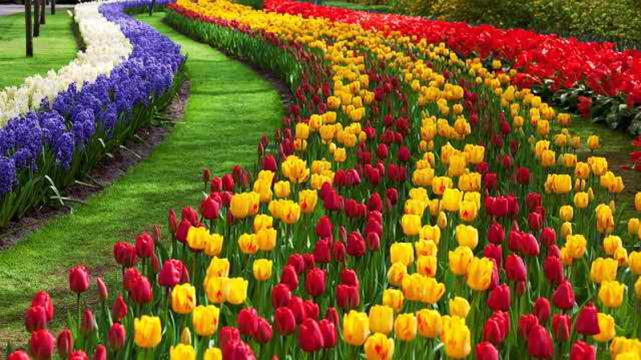 উদ্যান ফসল
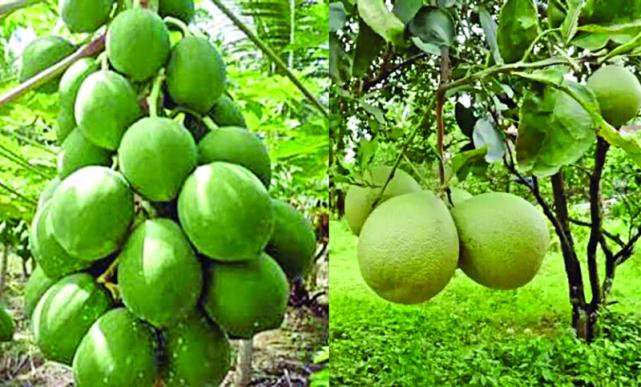 পাঠ শেষে শিক্ষার্থীরা …
উদ্যান ফসল কী বলতে পারবে। 
 উদ্যান ফসলের শ্রেণি বিভাগ করতে পারবে পারবে।
 উদ্যান ফসলের পুষ্টি ও পারিবারিক গুরুত্ব ব্যাখ্যা করতে পারবে।
 উদ্যান ফসলের অর্থনৈতিক গুরুত্ব ব্যাখ্যা তরতে পারবে।
ফসল : মানুষ তার প্রয়োজনে যেসব উদ্ভিদ চাষ করে, তাদেরকে ফসল বলে।
ফসল
উদ্যান ফসল
মাঠ ফসল
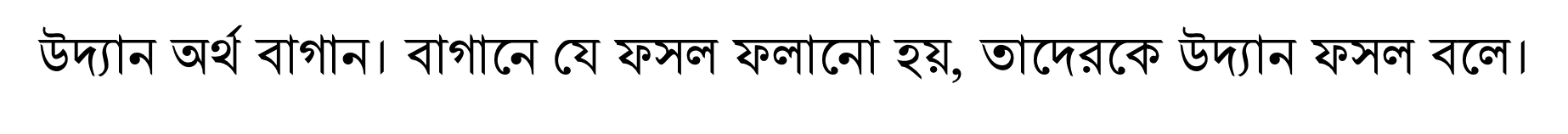 একক কাজ
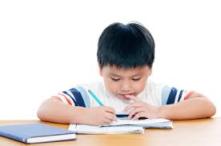 উদ্যান ফসল কাকে বলে।
উদ্যান ফসলের প্রকারভেদ
উদ্যান ফসল
ফল
শাকসবজি
মসলা
‍ফুল
ফল
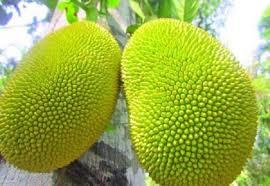 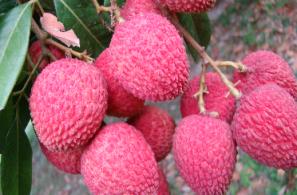 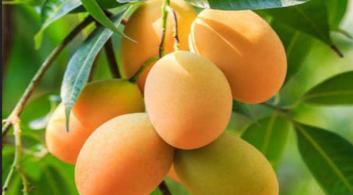 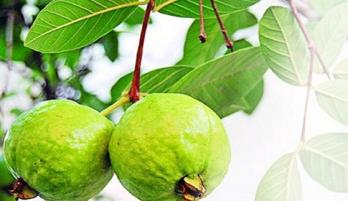 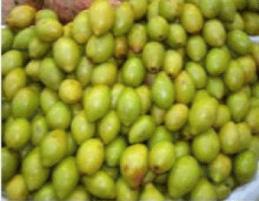 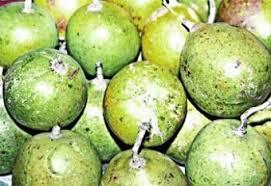 শাকসবজি
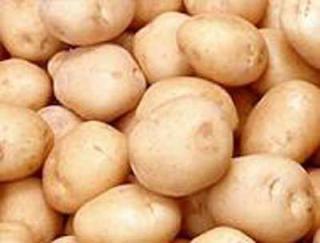 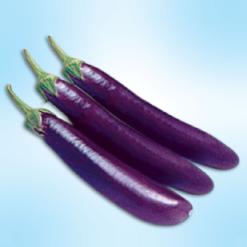 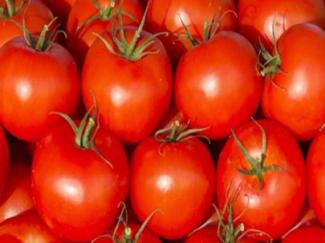 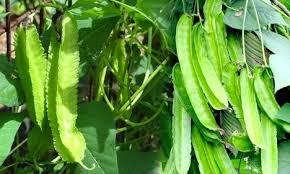 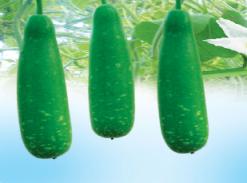 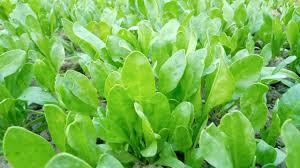 মসলা
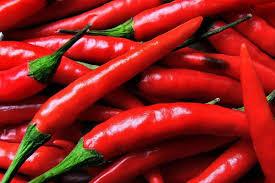 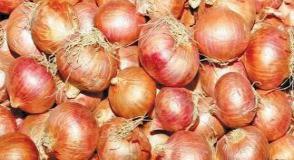 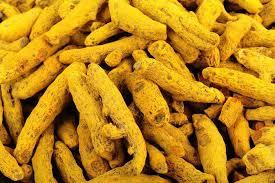 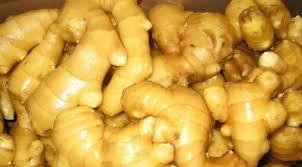 ফুল
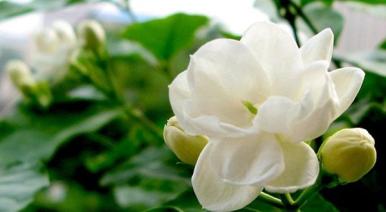 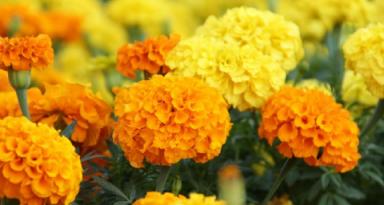 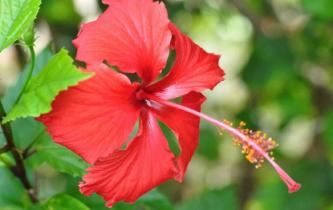 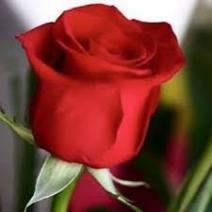 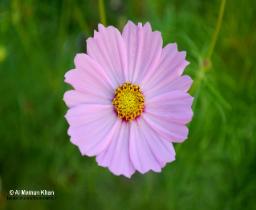 জোড়ায় কাজ
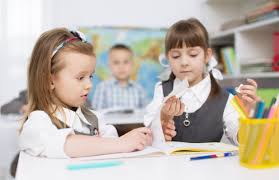 বাংলাদেশে জন্মে এমন ফল, শাকসবজি এবং ফুলের তালিকা তৈরি কর।
পুষ্টি ও পারিবারিক গুরুত্ব
বিশ্বস্বাস্থ্য সংস্থার মতে, একজন ব্যক্তিকে দৈনিক ৪৫০ গ্রাম শাকসবজি ও ফল খাওয়া উচিৎ। 
আম, জাম, কাঁঠাল ইত্যাদি ফলের গাছ থেকে আসবাবপত্র দামী কাঠ পাওয়া যায়।
ফলদ ও সৌন্দর্যবর্ধকারী বৃক্ষের ডালপালা থেকে জ্বালানী পাওয়া যায়।
অর্থনৈতিক গুরুত্ব
এসো একটি ভিডিও দেখি।
নিচের চিত্রগুলি লক্ষ করি
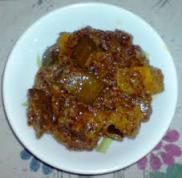 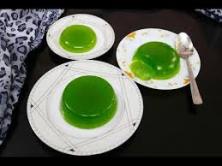 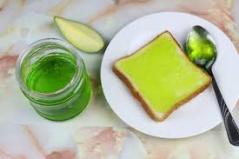 জ্যাম
জেলি
আচার
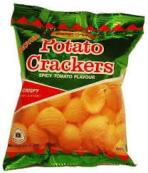 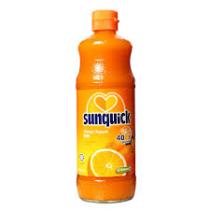 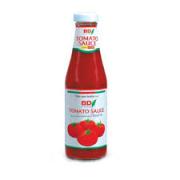 চিপস
সস
জুস
দলীয় কাজ
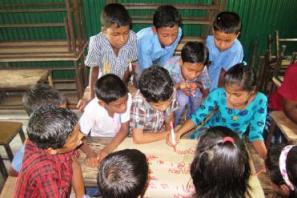 উদ্যান ফসলের পারিবারিক গুরুত্ব ব্যাখ্যা কর।
মূল্যায়ন
ফসল কাকে বলে?
 উদ্যান ফসল কত প্রকার ?
 একজন মানুষের দৈনিক কত গ্রাম শাকসবজি ও ফলমুল খাওয়া  প্রযোজন?
 মরিচ কোন ধরনের ফসল?
বাড়ির কাজ
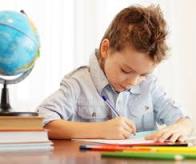 উদ্যান ফসলের অর্থনৈতিক গুরুত্ব ব্যাখ্যা কর।
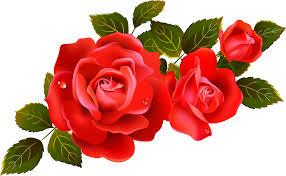 ধন্যবাদ